Needle Felting Art
Created by Division 4 and Inspired by 
Helen Rowlands (P.E.I. Artist)
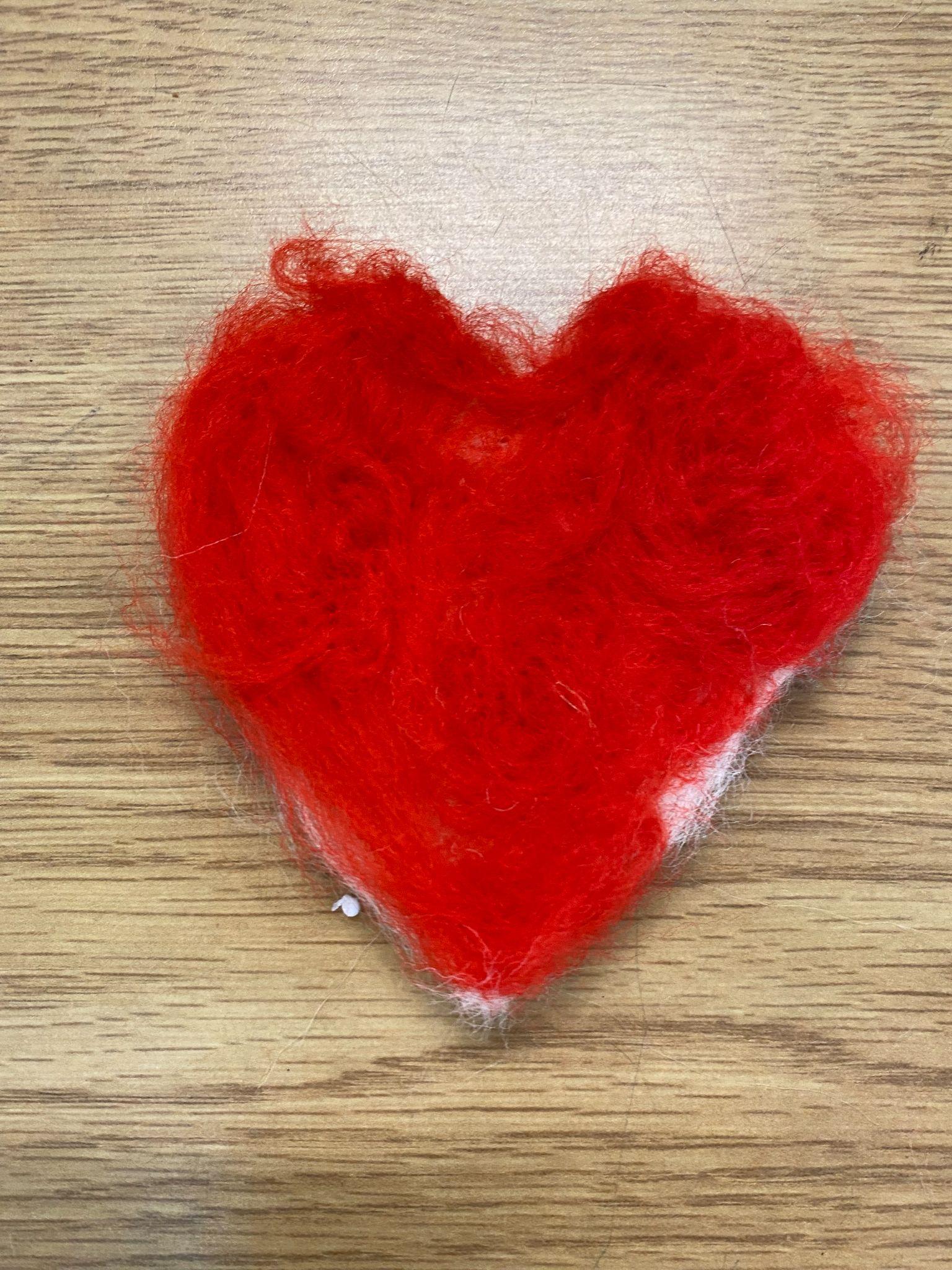 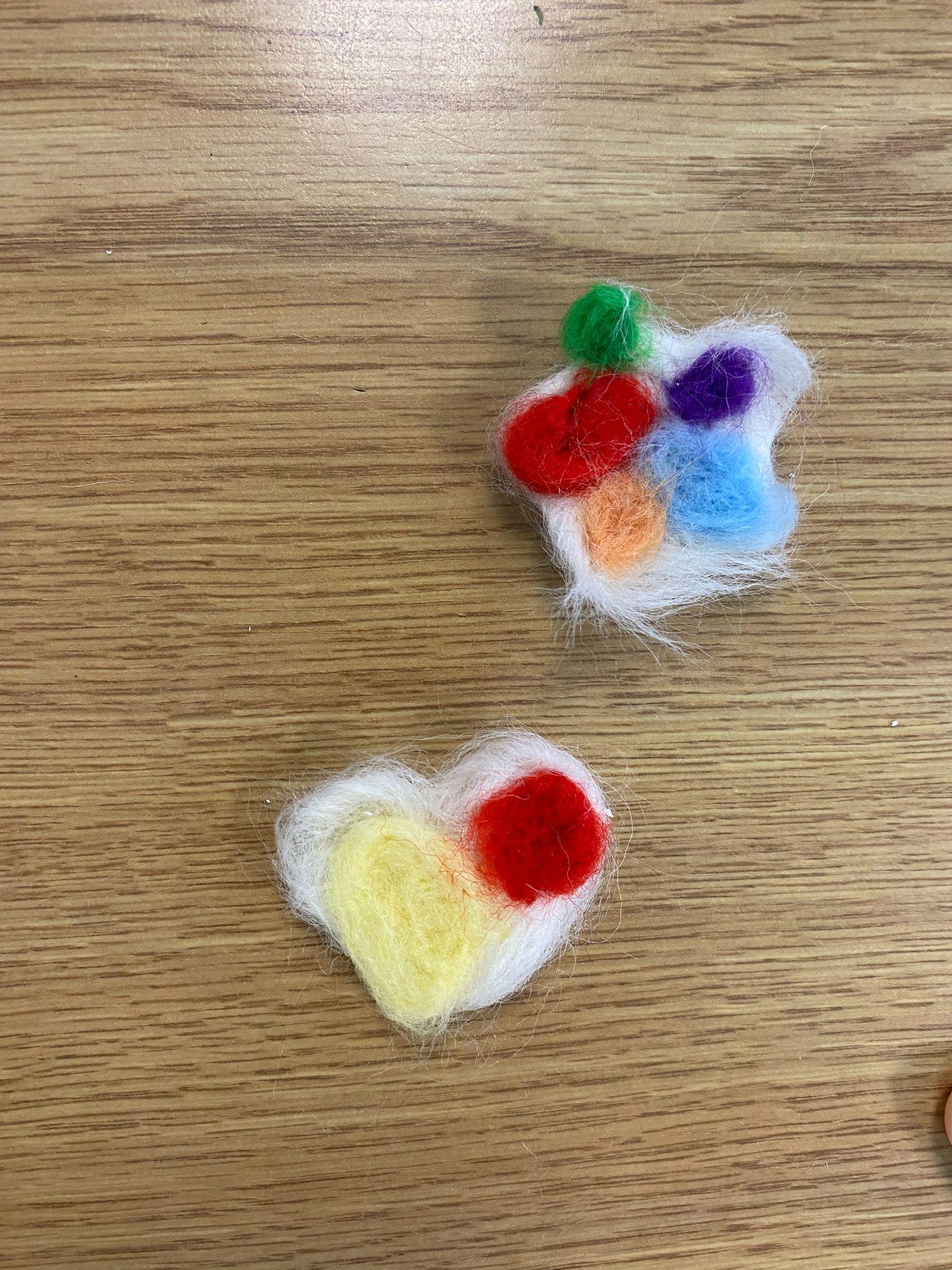 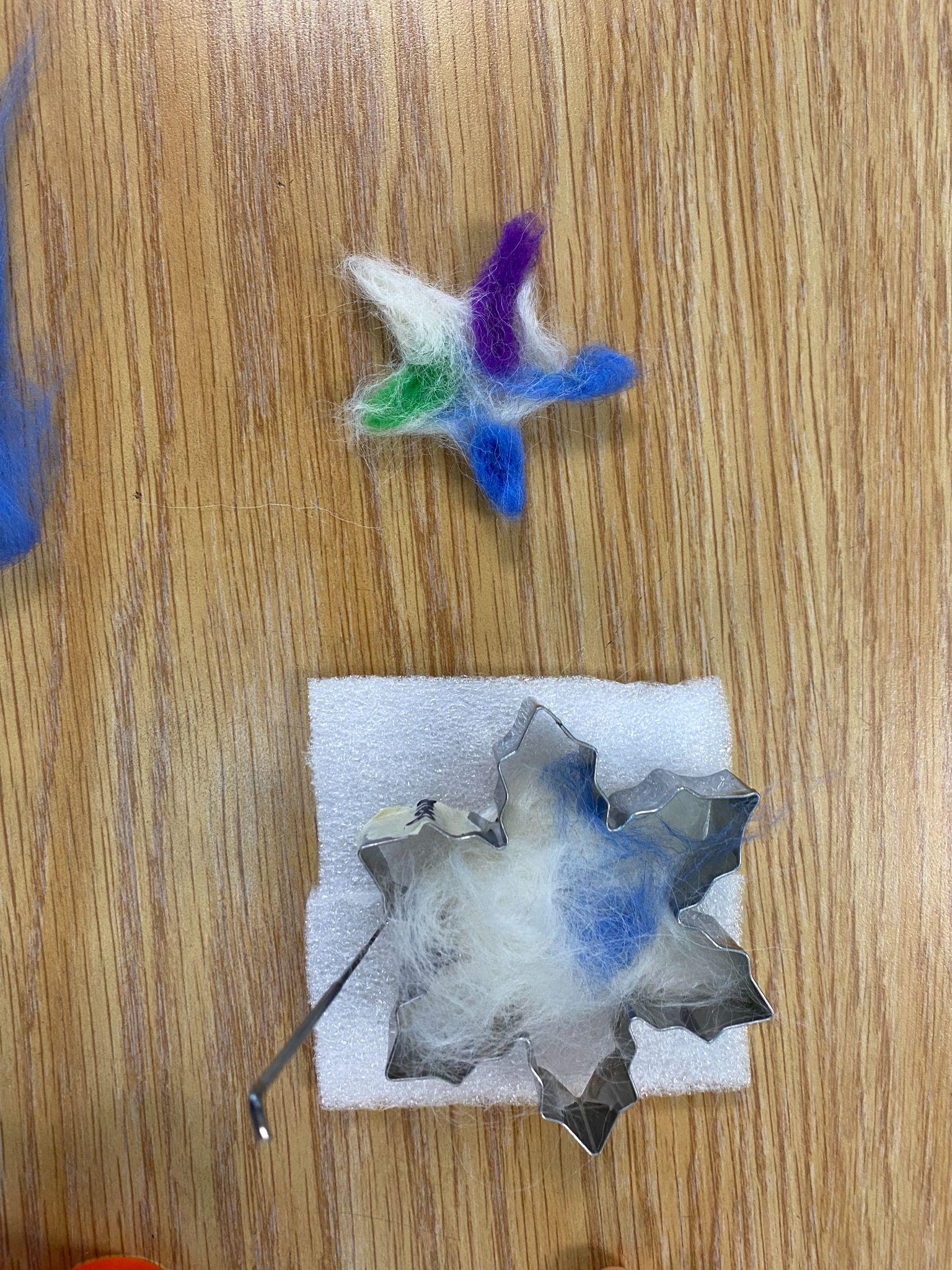 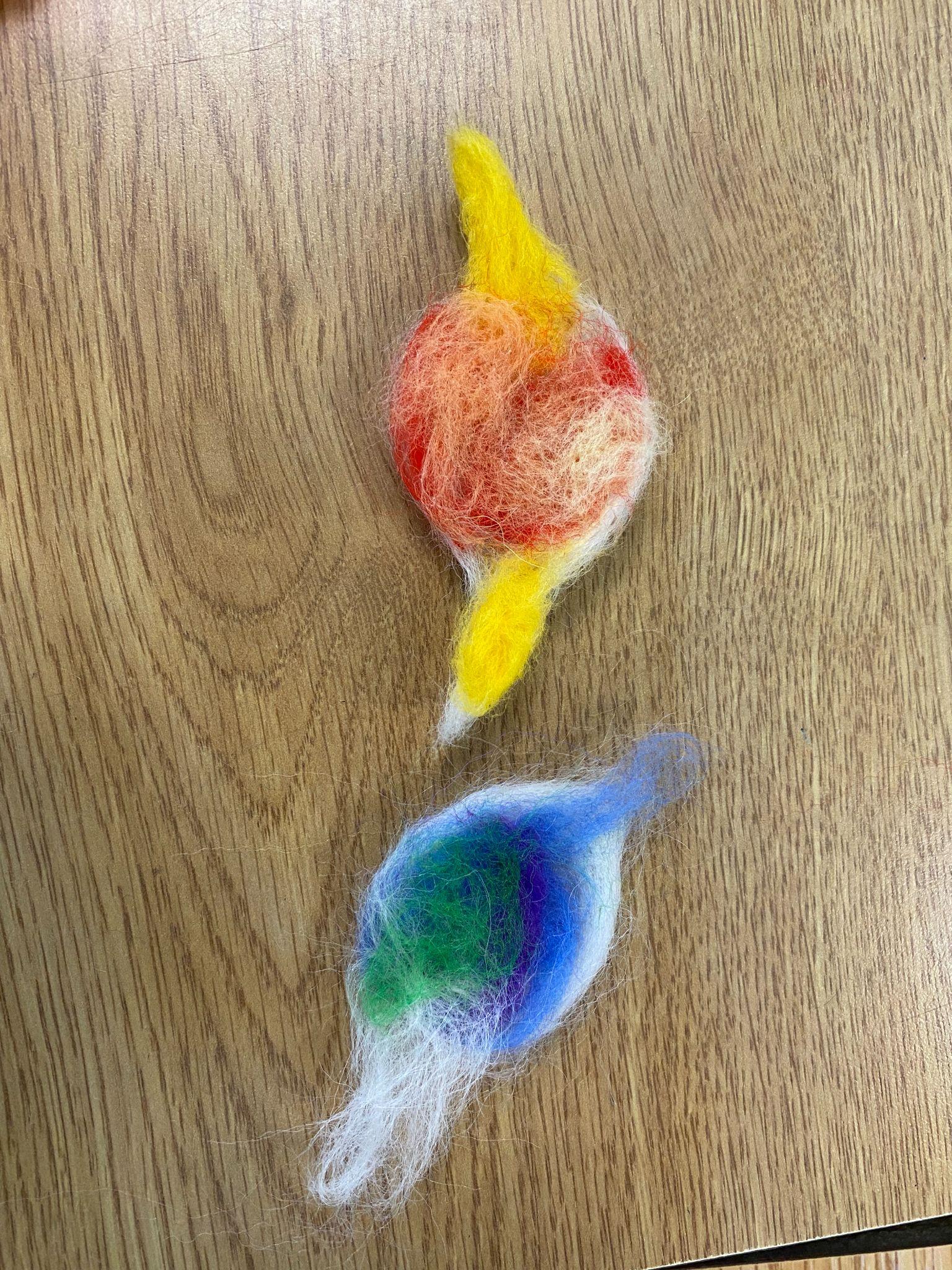 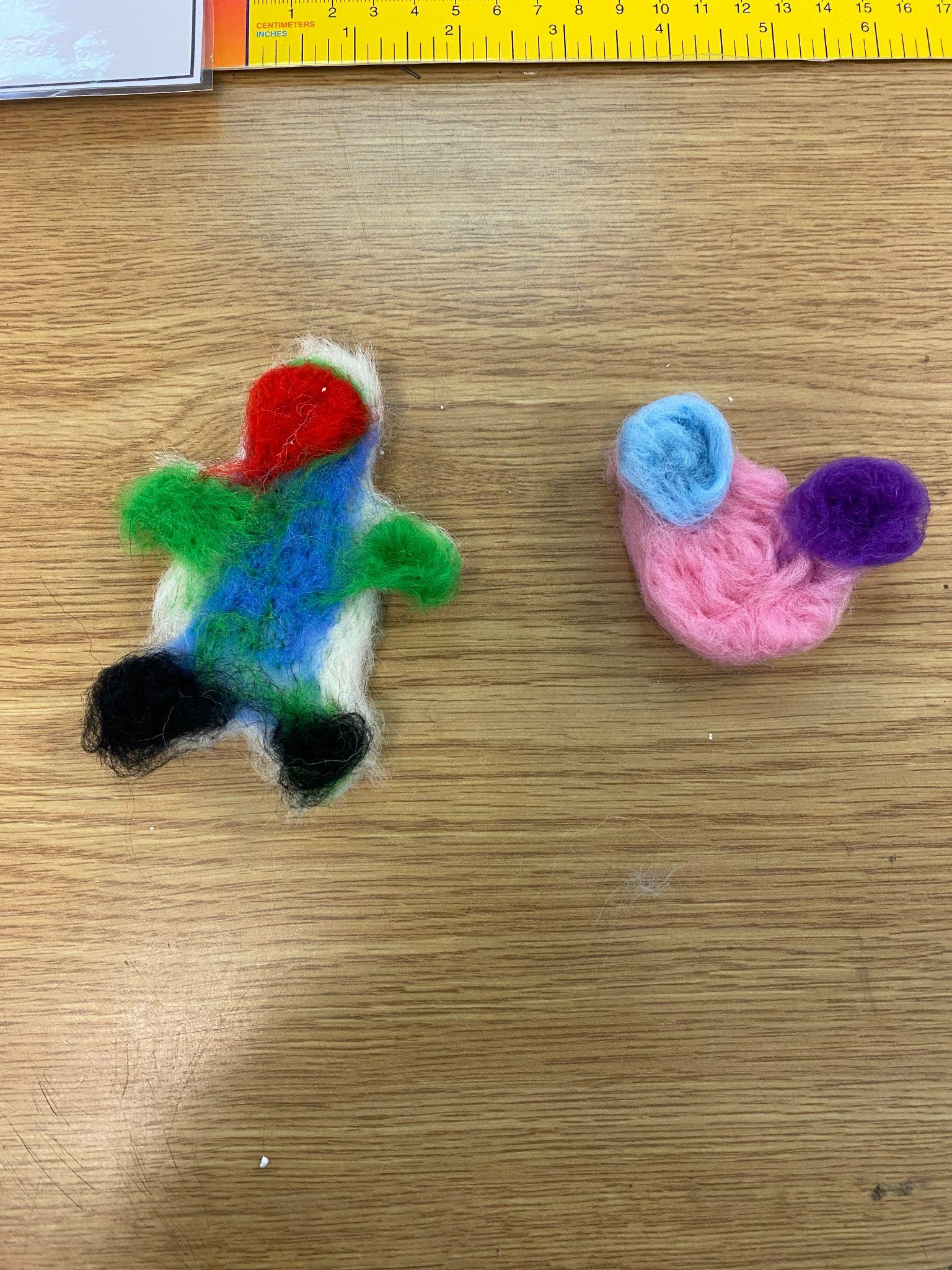 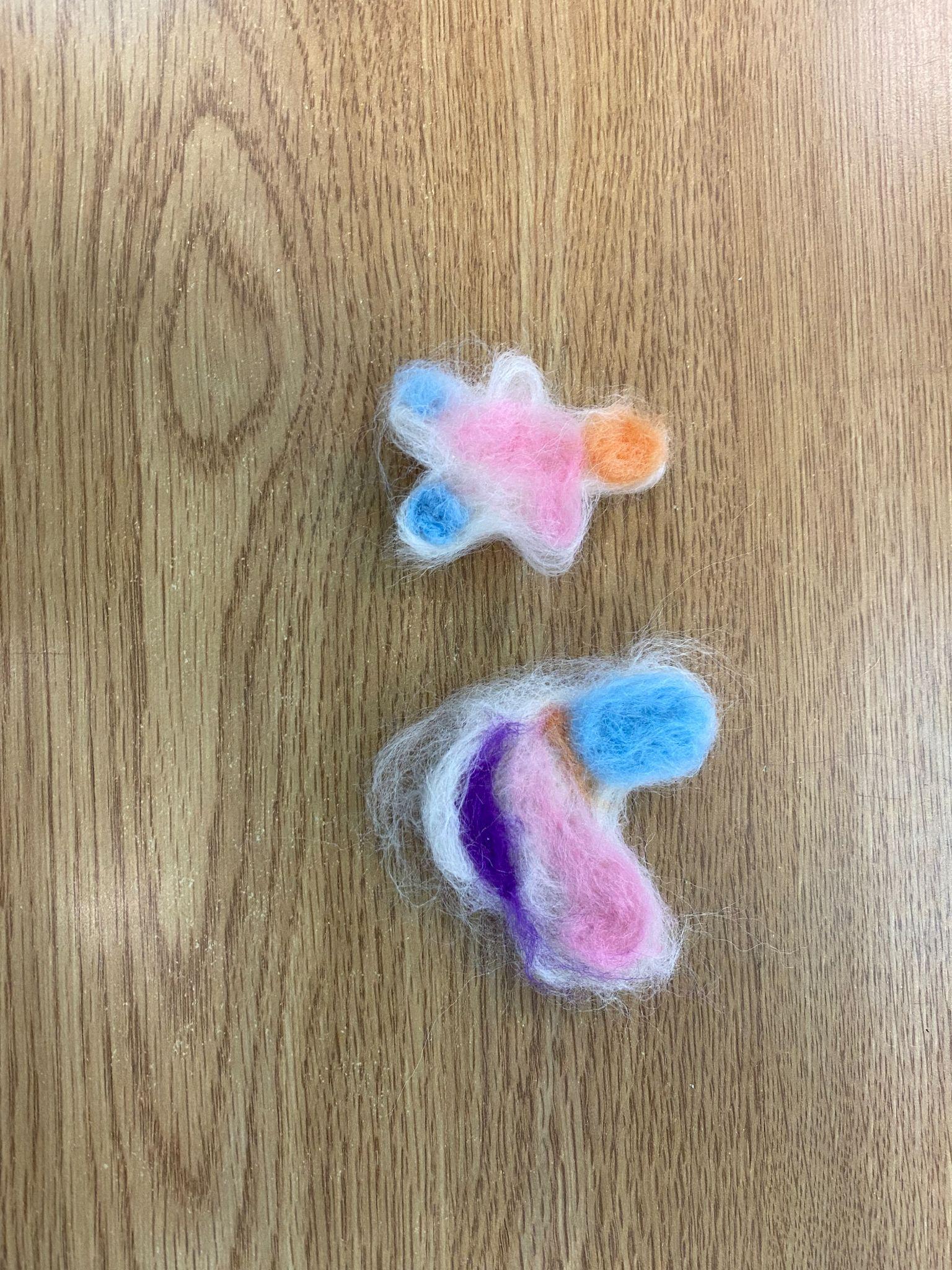 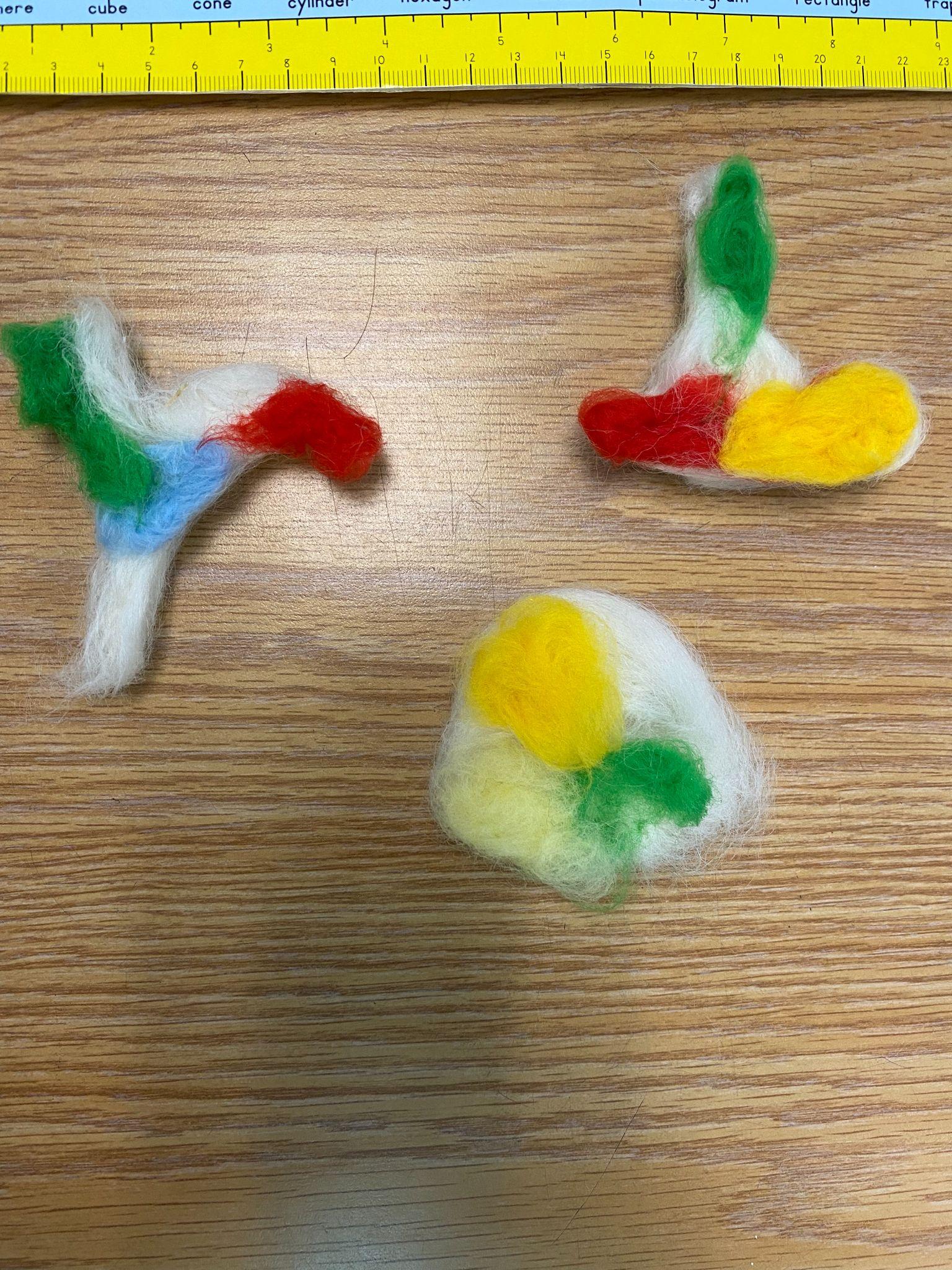 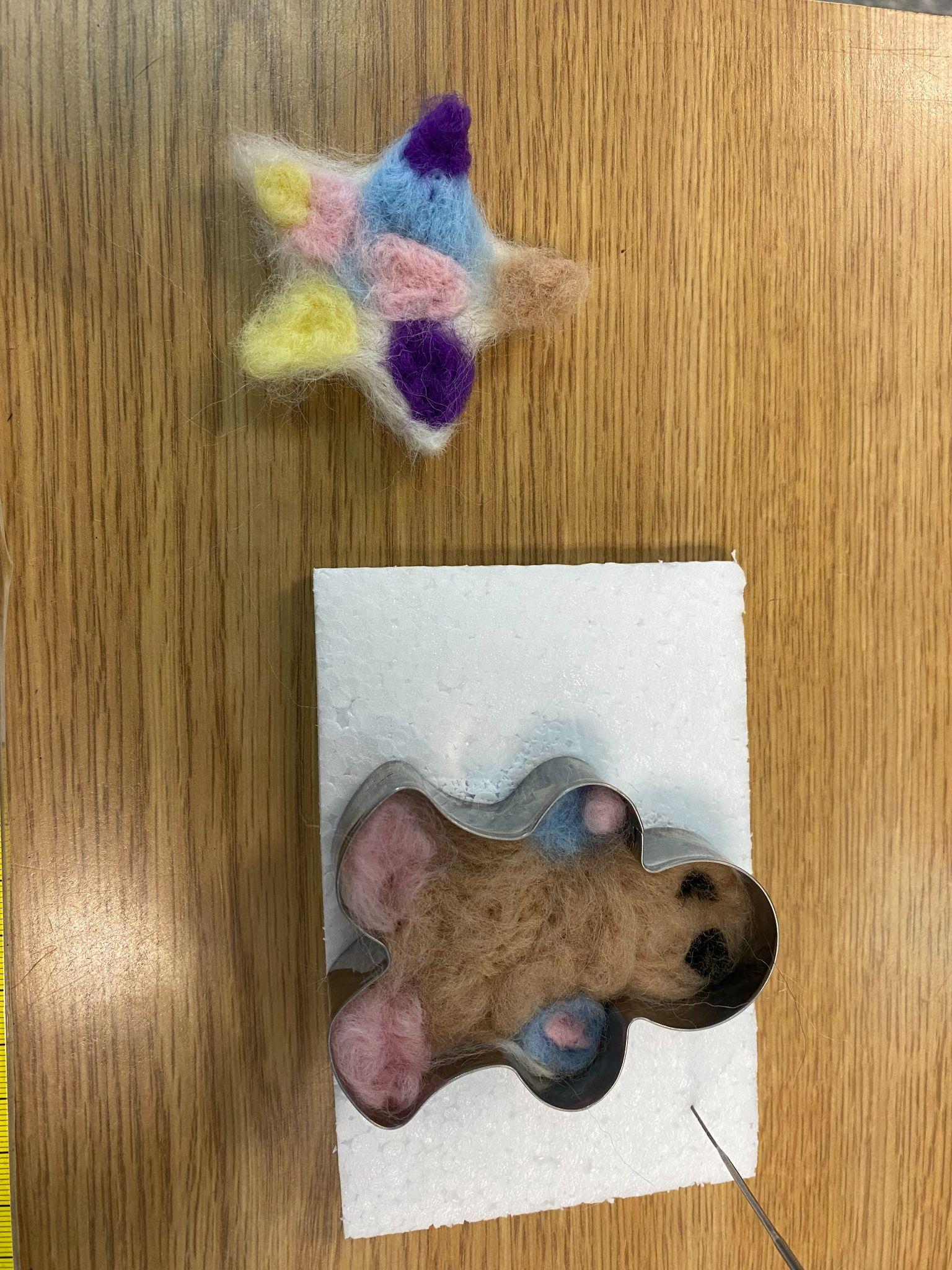 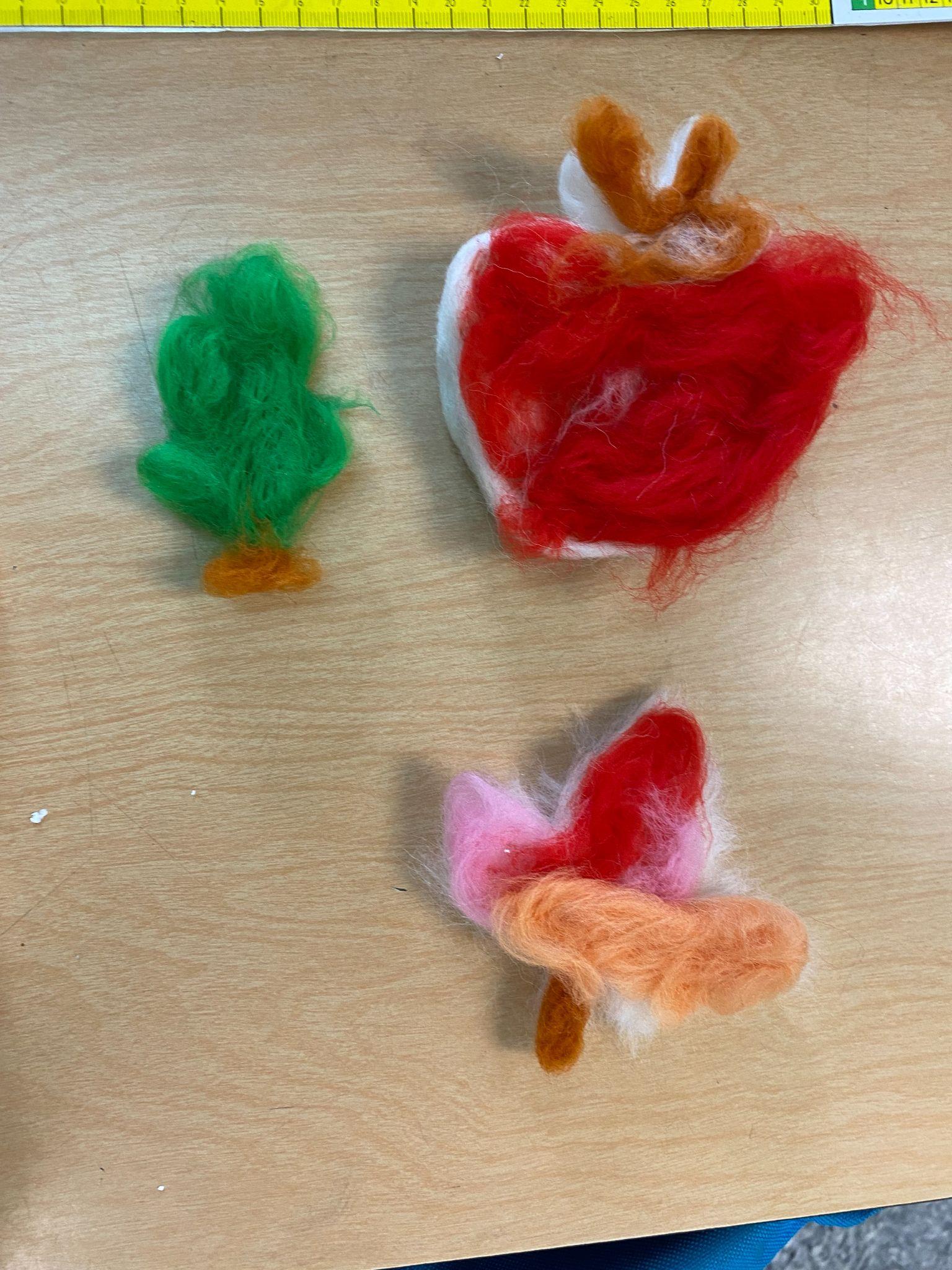 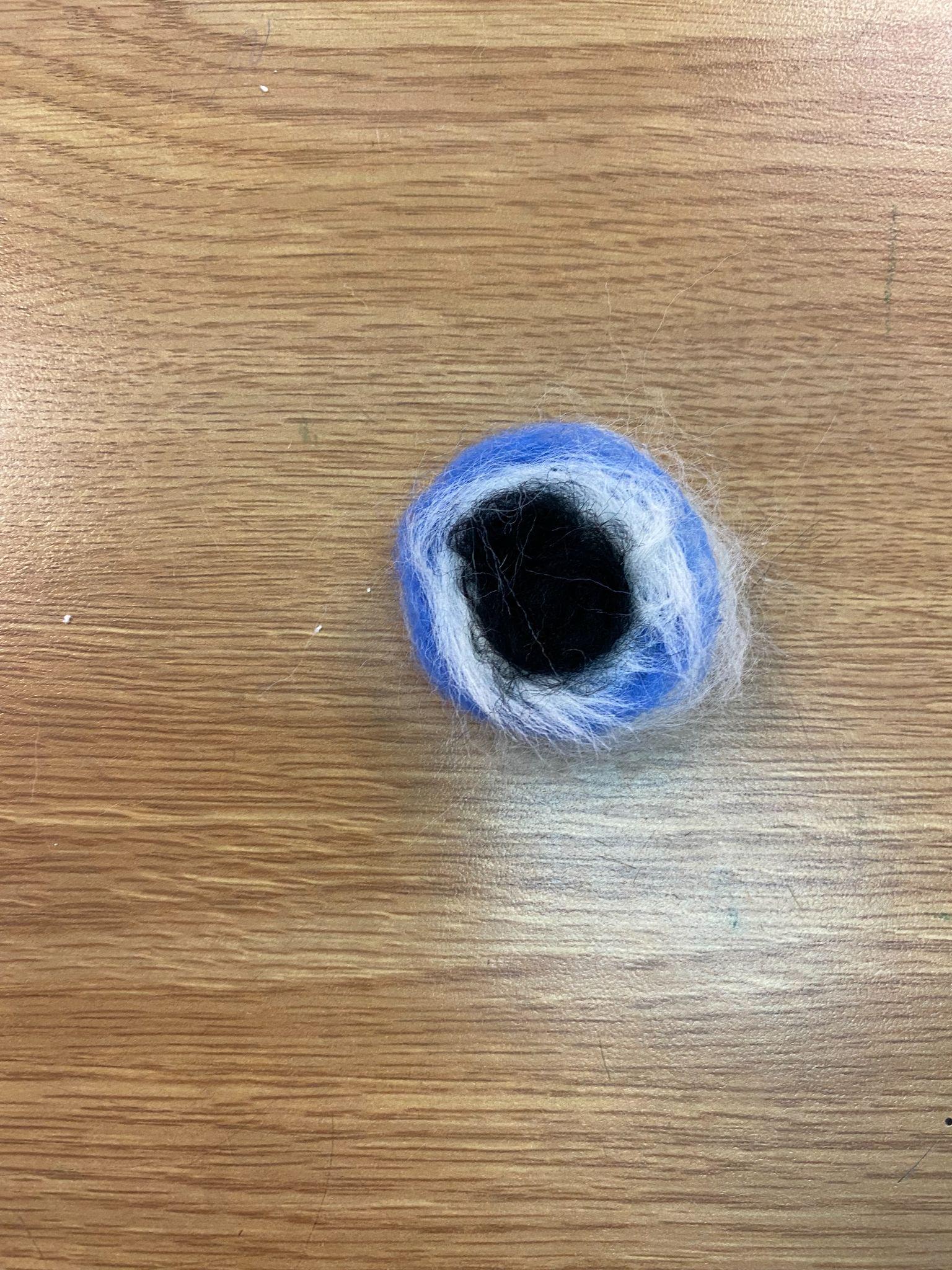 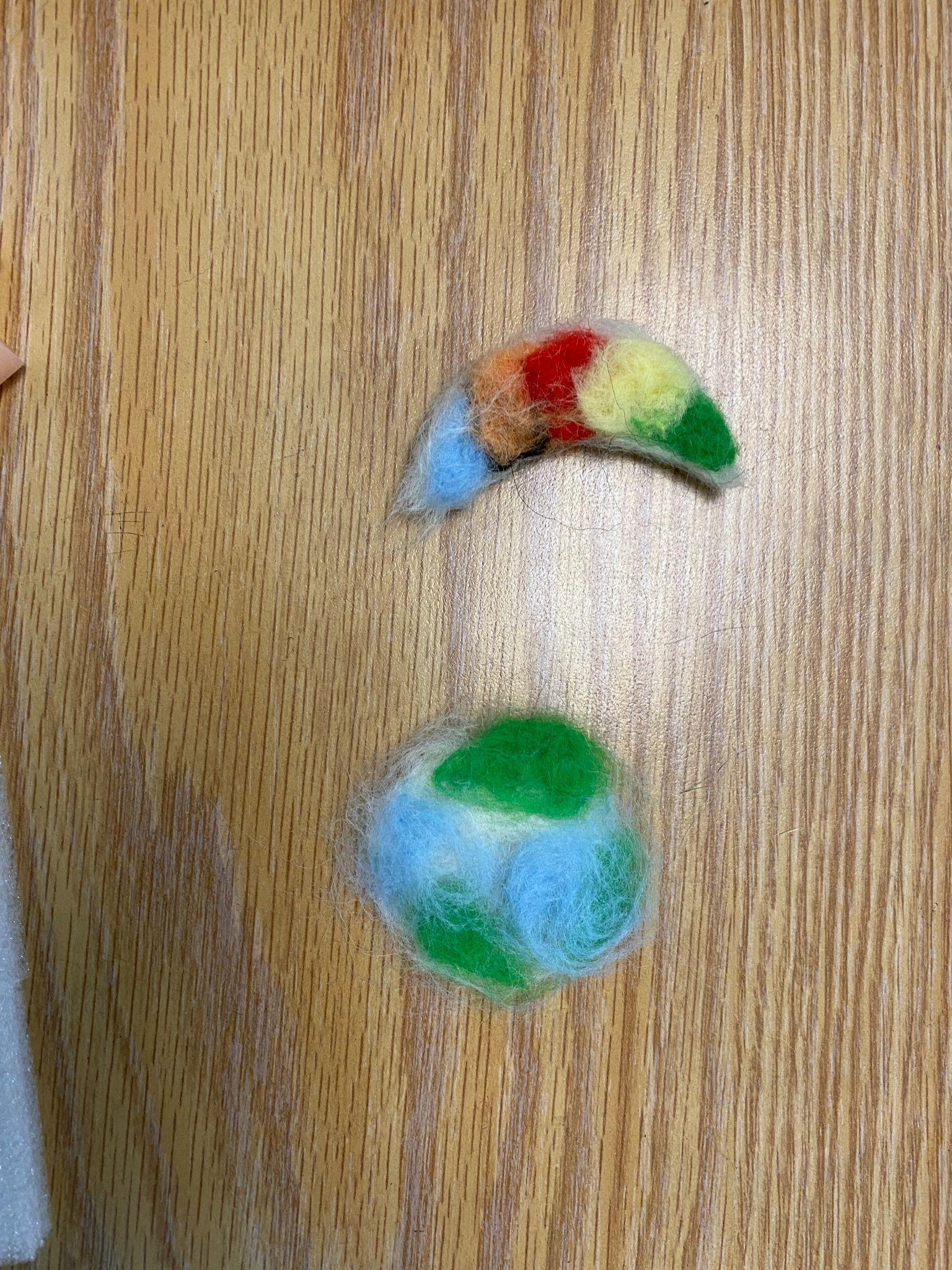 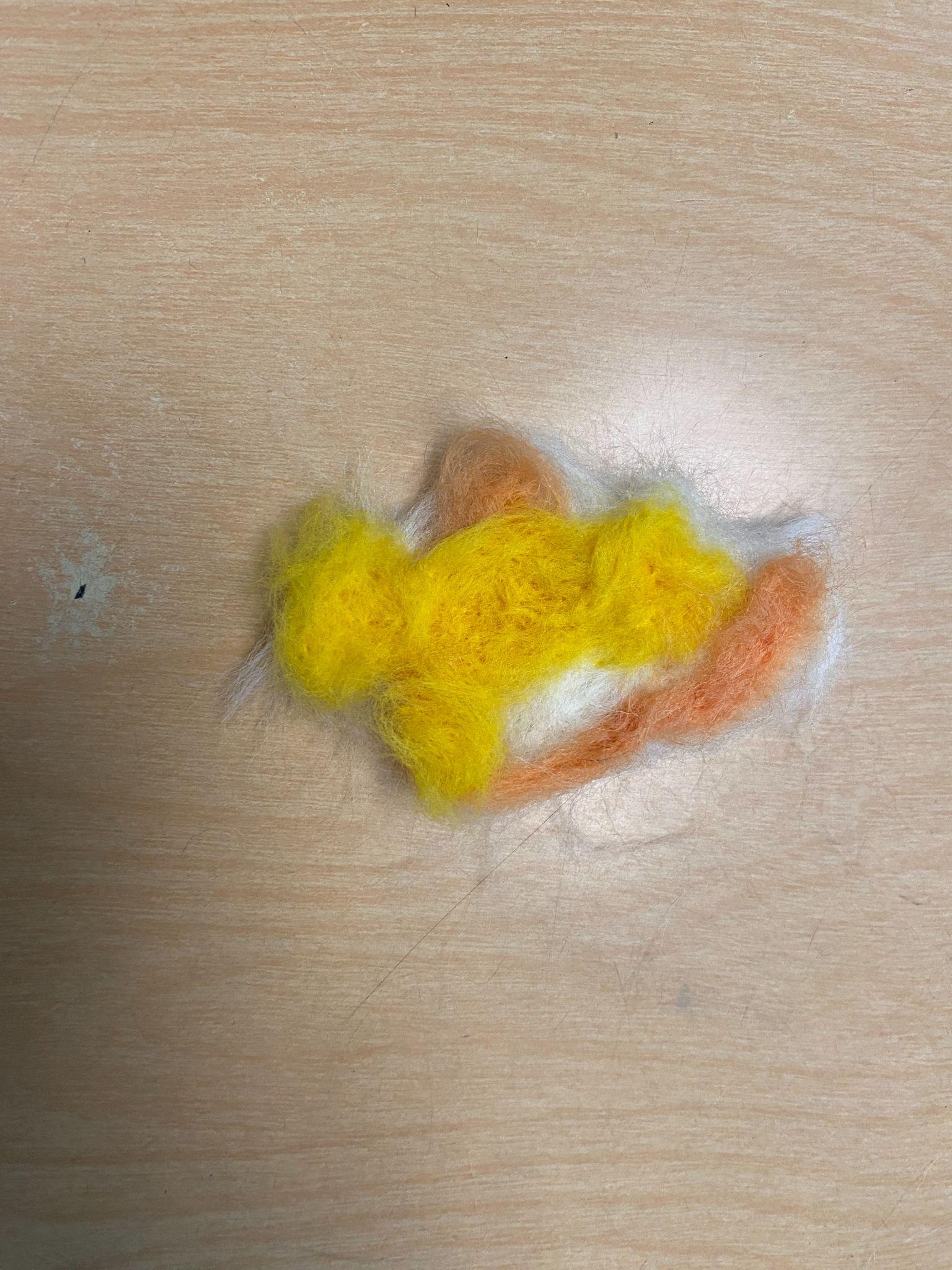 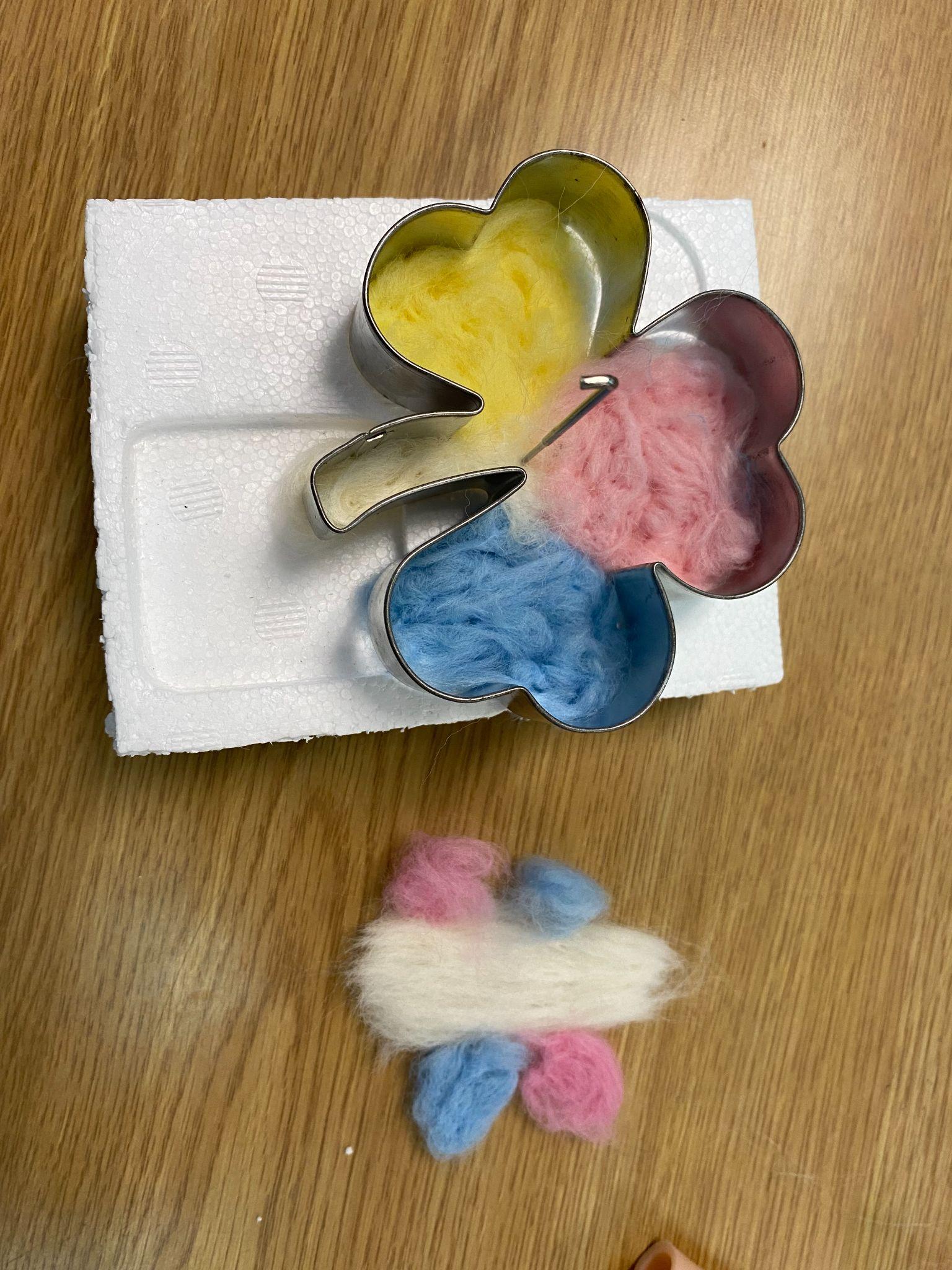 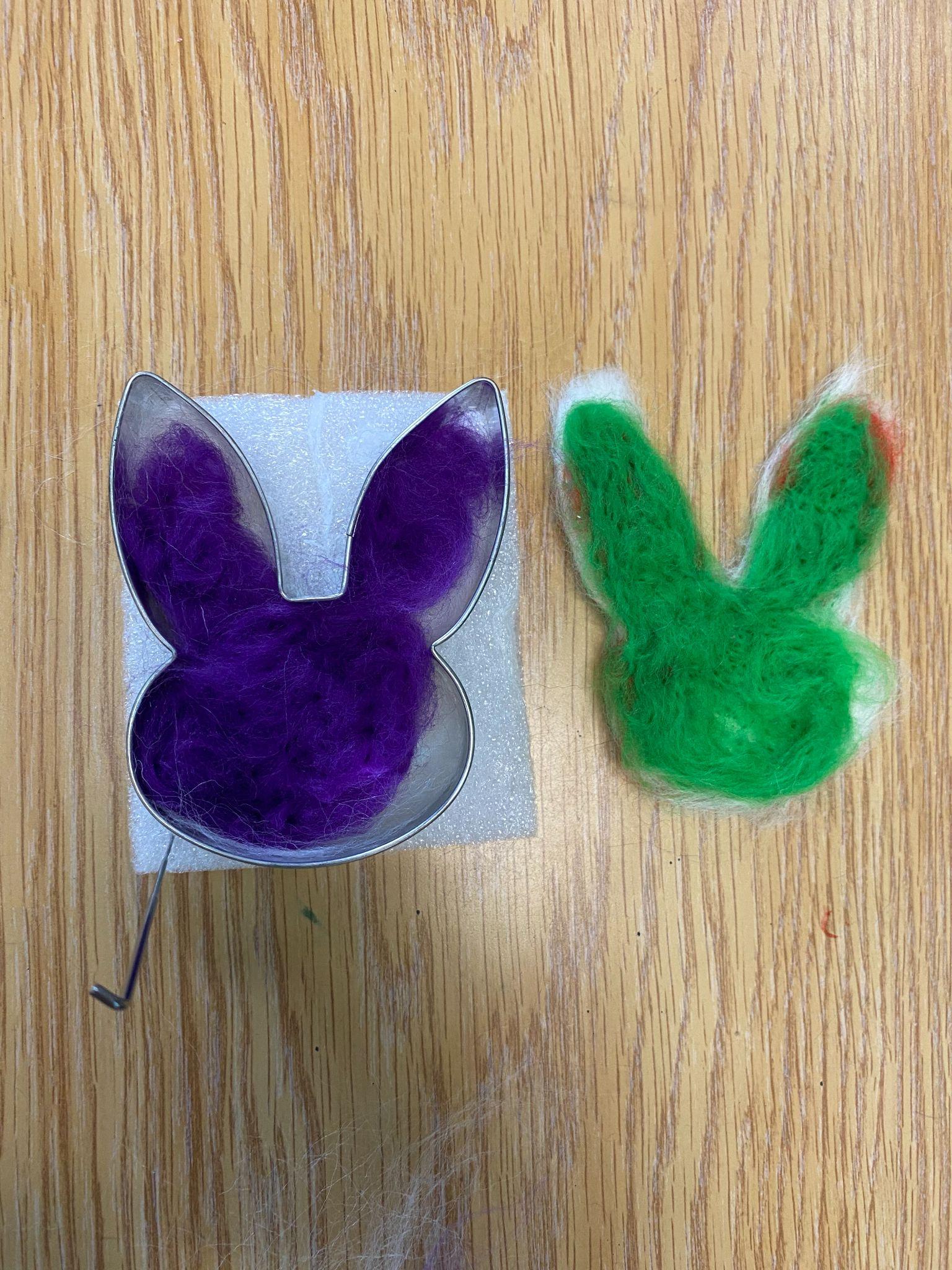 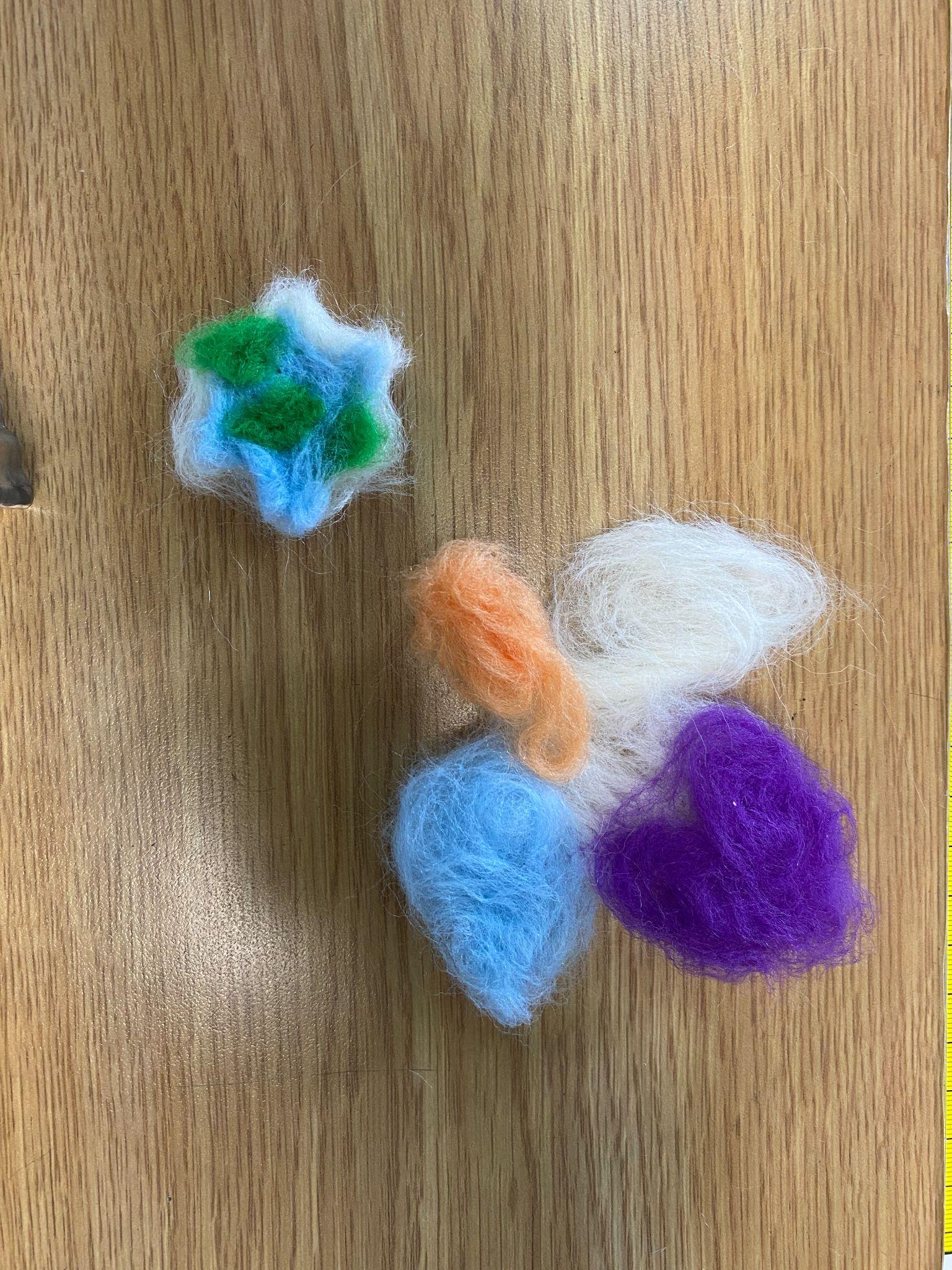 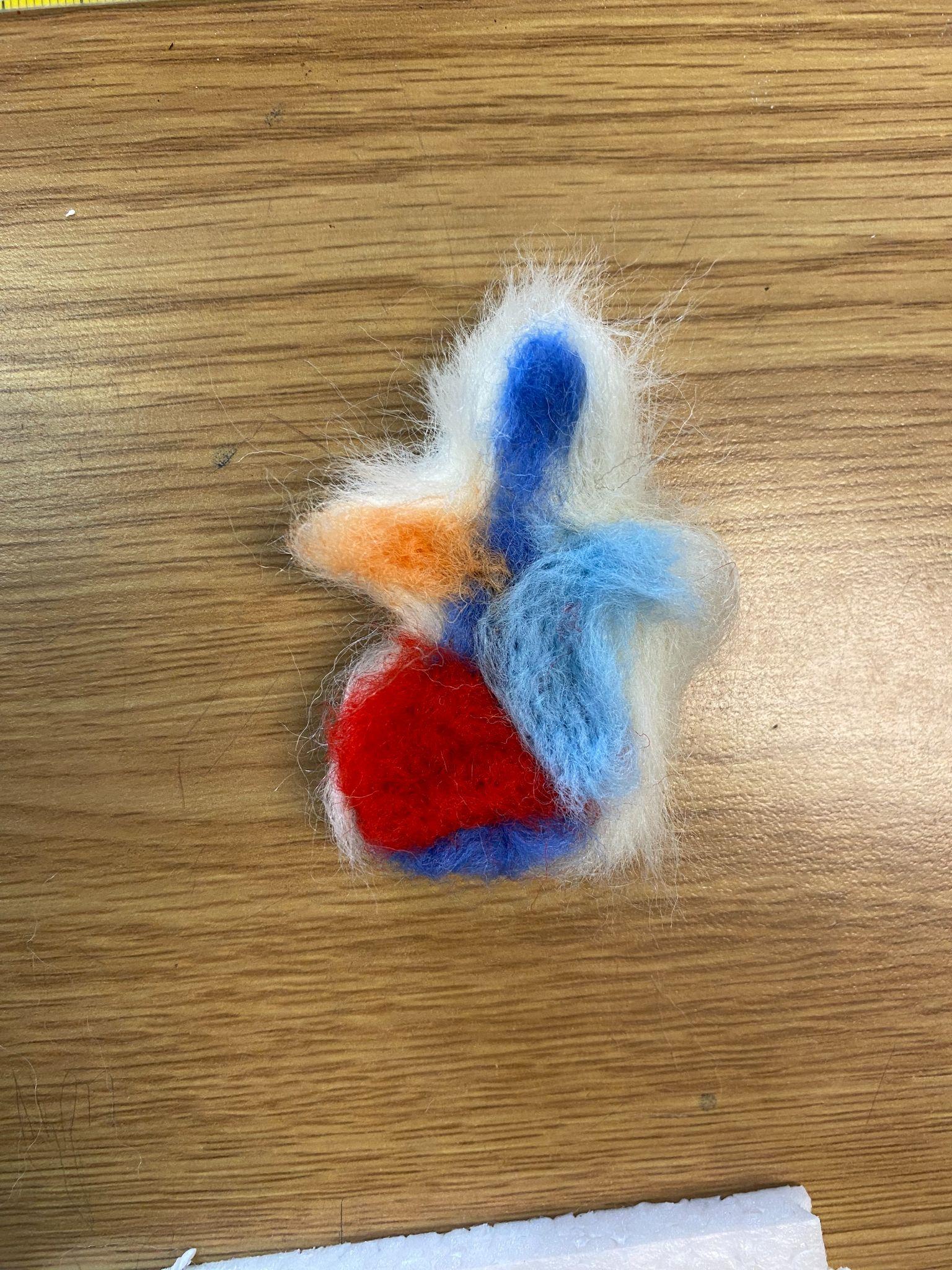 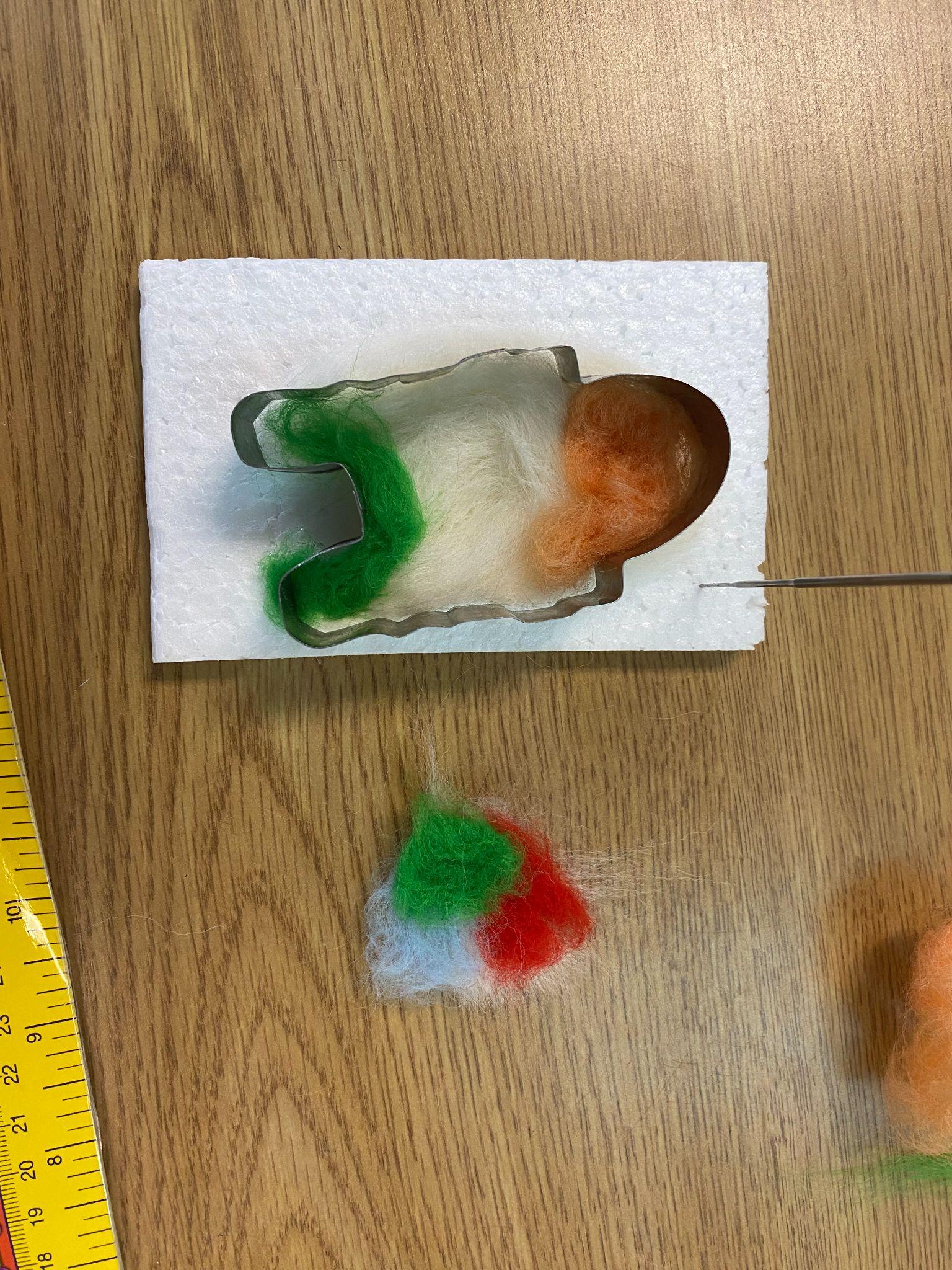